Tiere in der Bibel
Arche und Haustiere
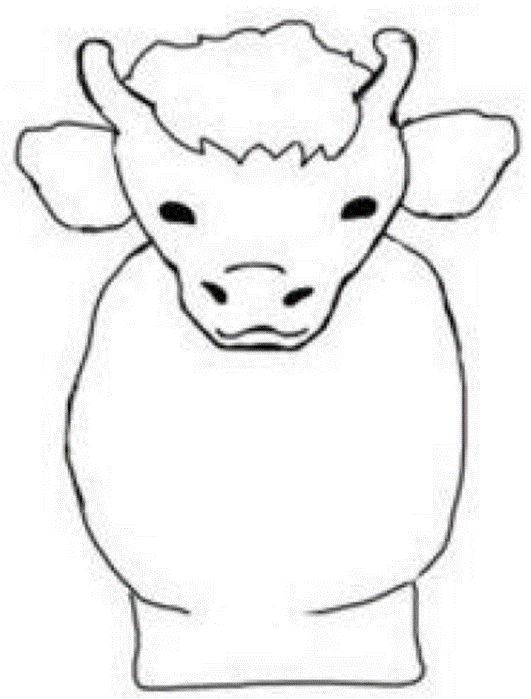 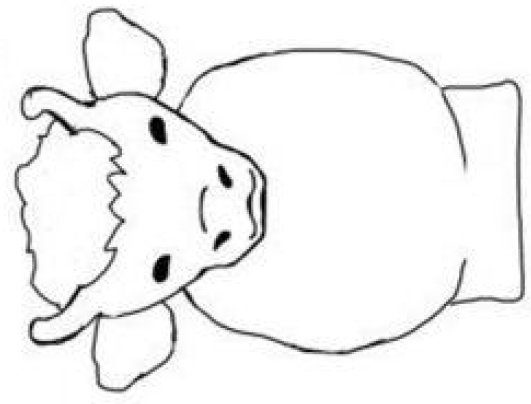 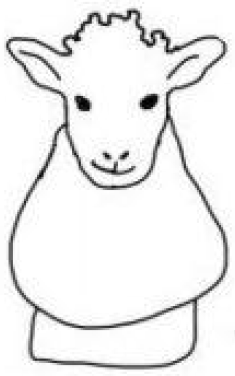 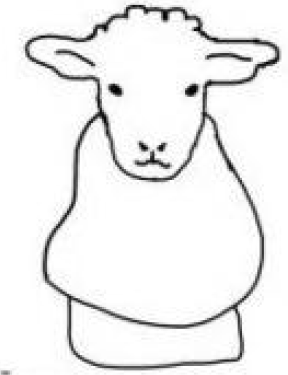 Natascha Luther, Zeichnungen; Beate Brauckhoff, Pfarrerin und Dozentin, PI der EKvW
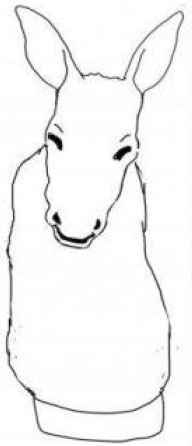 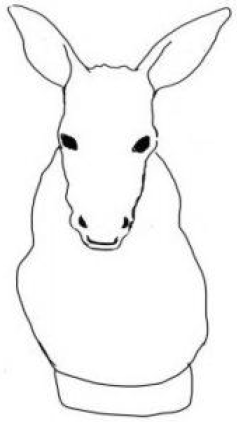 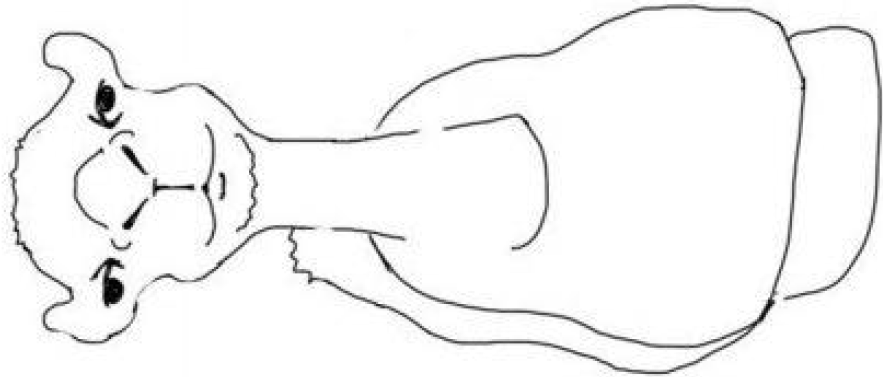 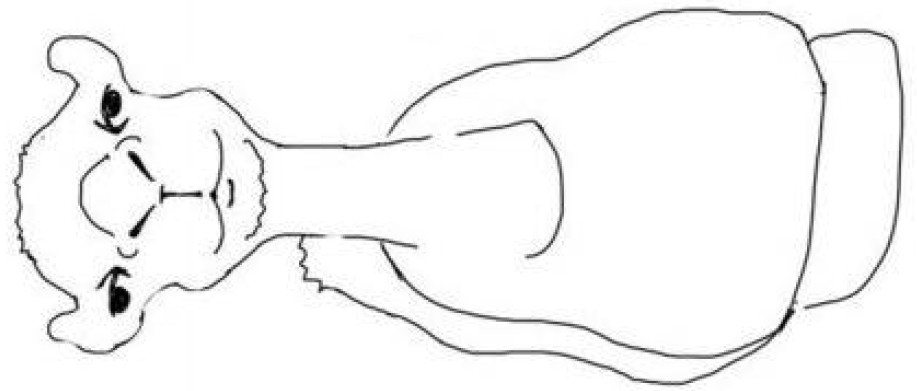 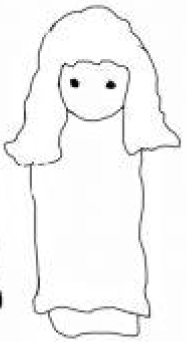 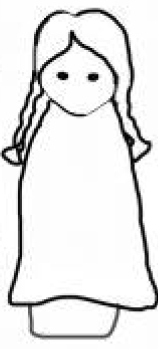 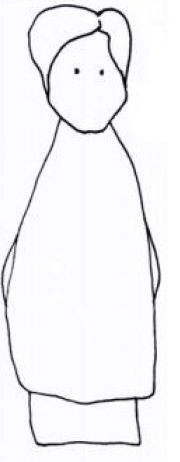 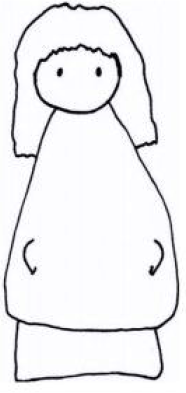 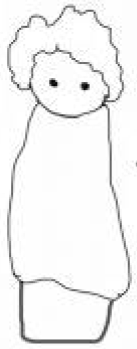 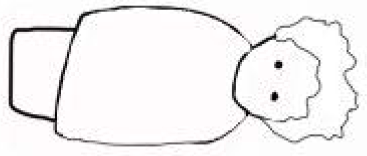 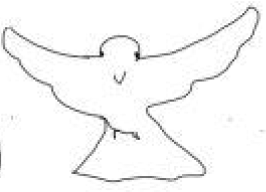 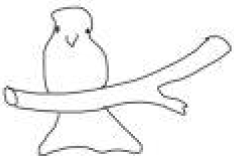 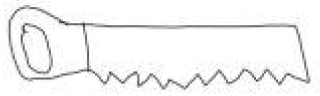 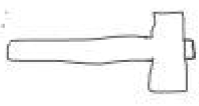 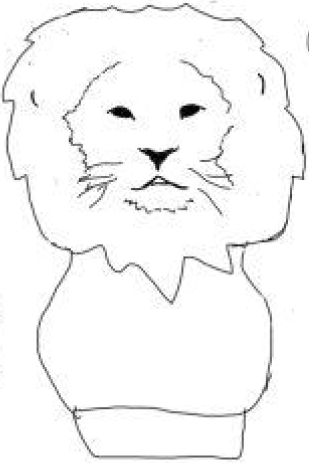 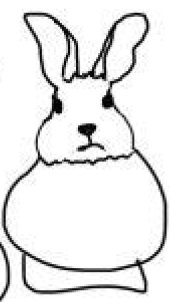 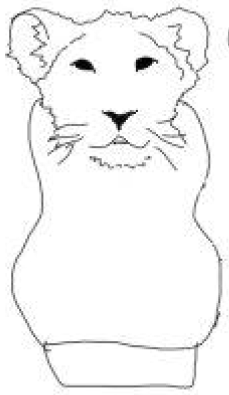 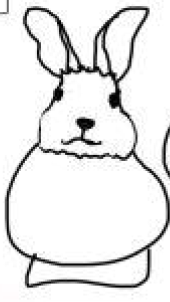 Natascha Luther, Zeichnungen; Beate Brauckhoff, Pfarrerin und Dozentin, PI der EKvW
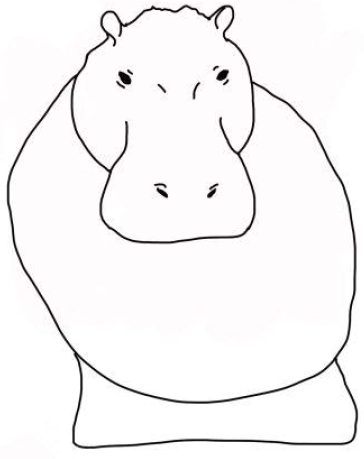 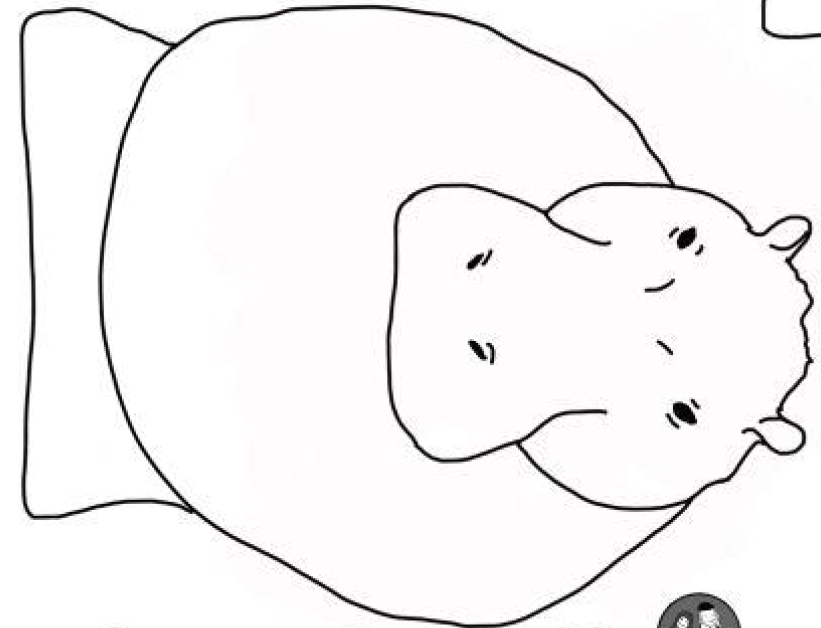 Natascha Luther, Zeichnungen; Beate Brauckhoff, Pfarrerin und Dozentin, PI der EKvW
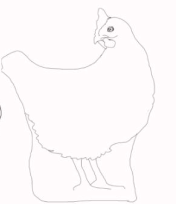 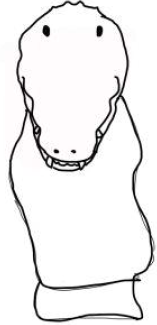 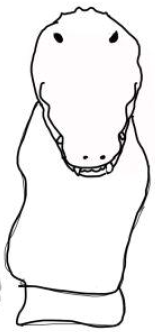 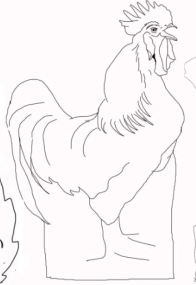 Natascha Luther, Zeichnungen; Beate Brauckhoff, Pfarrerin und Dozentin, PI der EKvW
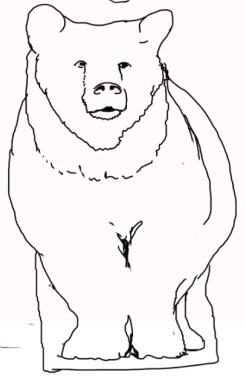 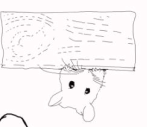 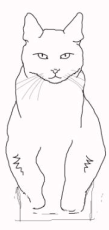 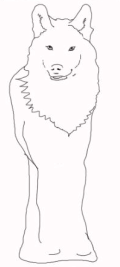 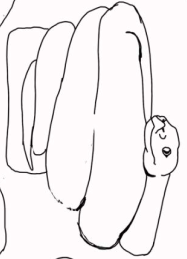 Natascha Luther, Zeichnungen; Beate Brauckhoff, Pfarrerin und Dozentin, PI der EKvW
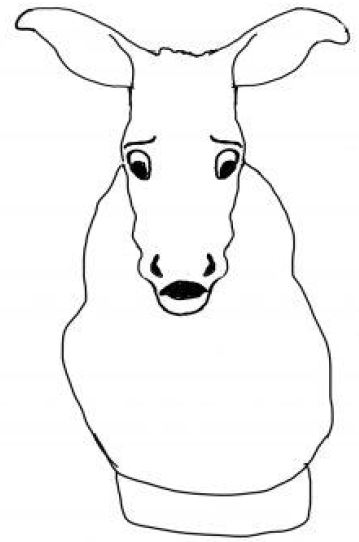 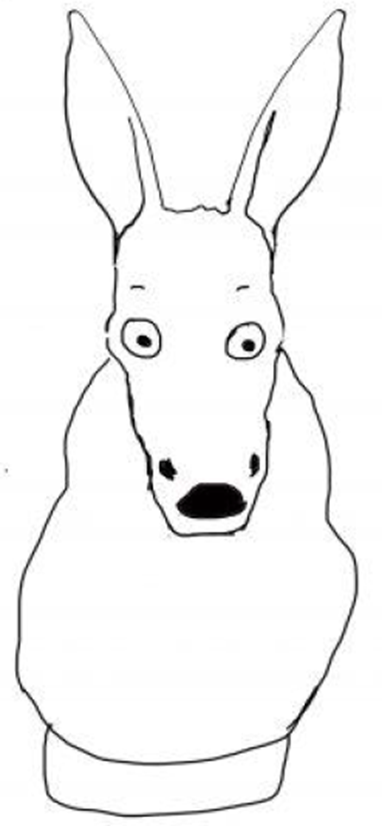 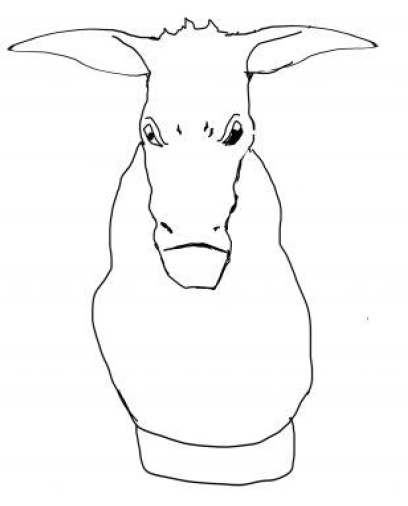 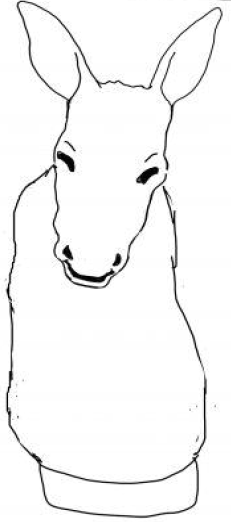 Natascha Luther, Zeichnungen; Beate Brauckhoff, Pfarrerin und Dozentin, PI der EKvW
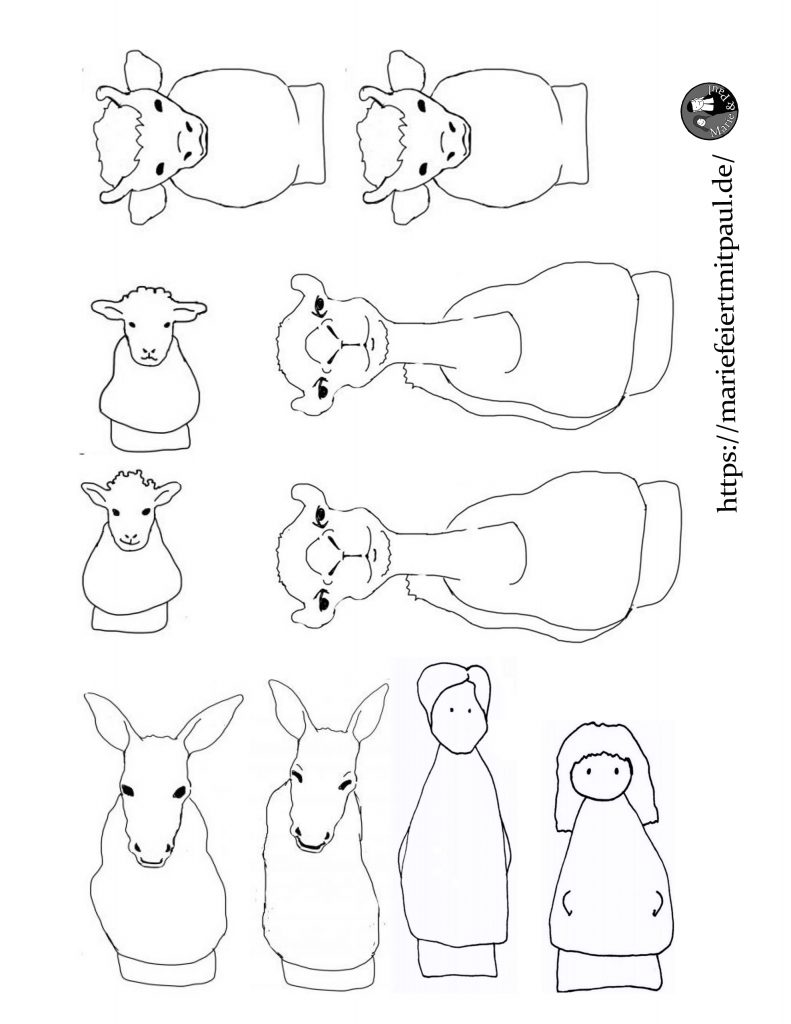 Natascha Luther, Zeichnungen; Beate Brauckhoff, Pfarrerin und Dozentin, PI der EKvW
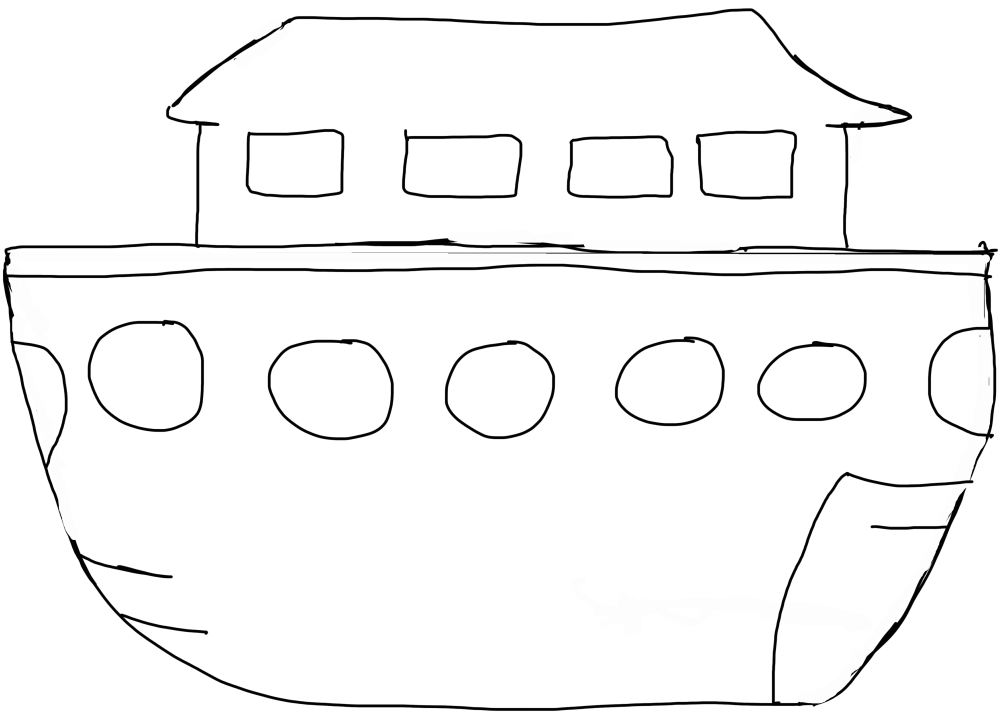 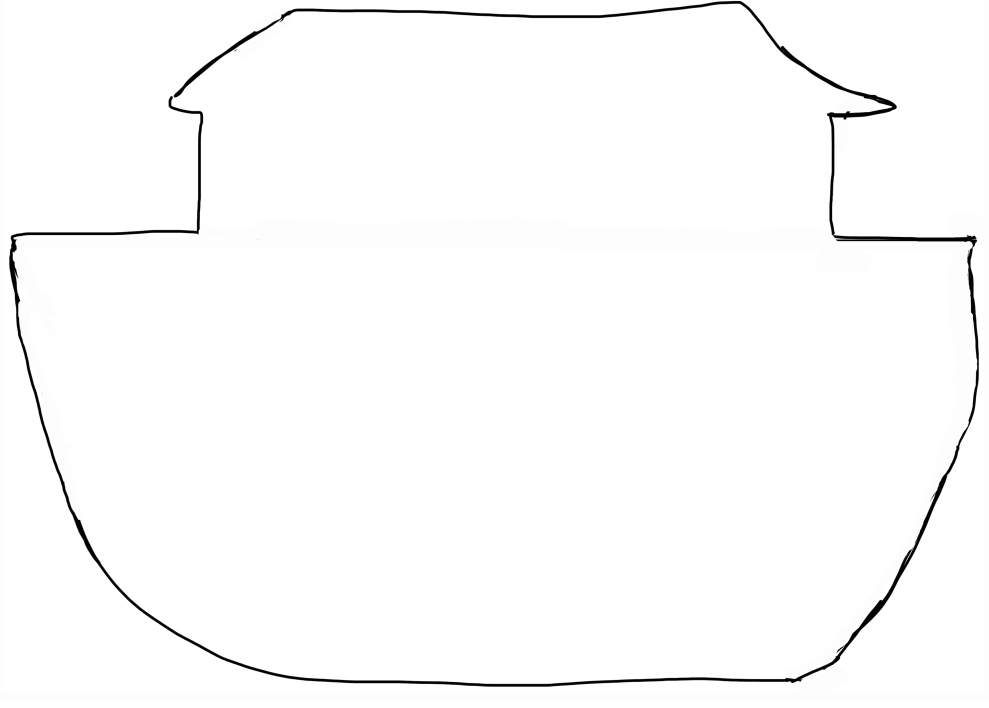 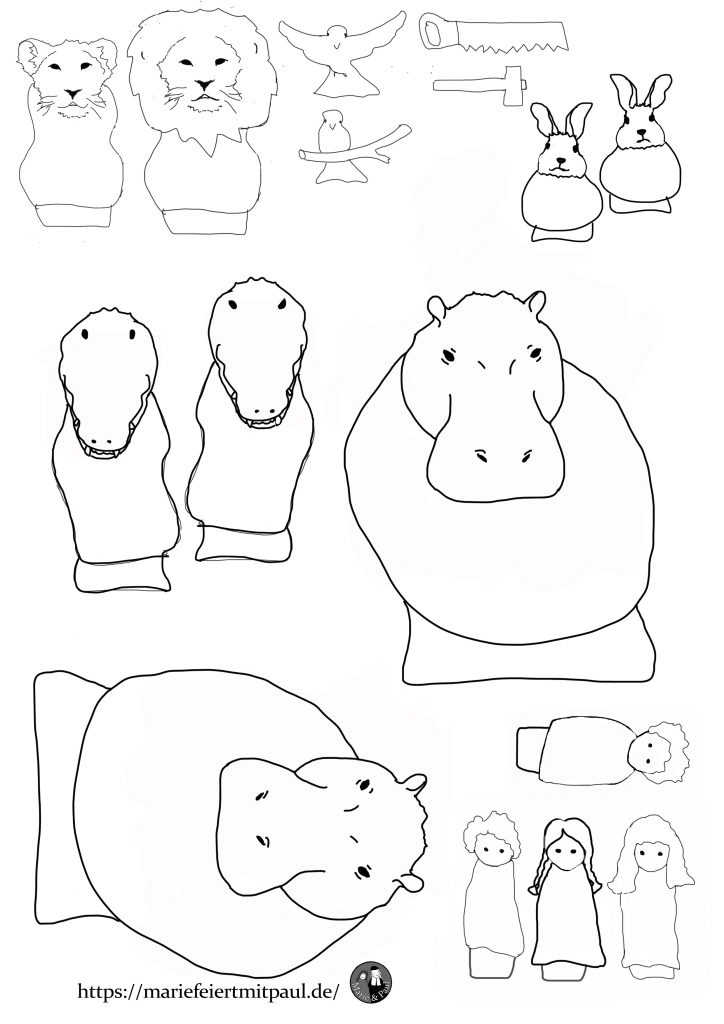 Natascha Luther, Zeichnungen; Beate Brauckhoff, Pfarrerin und Dozentin, PI der EKvW